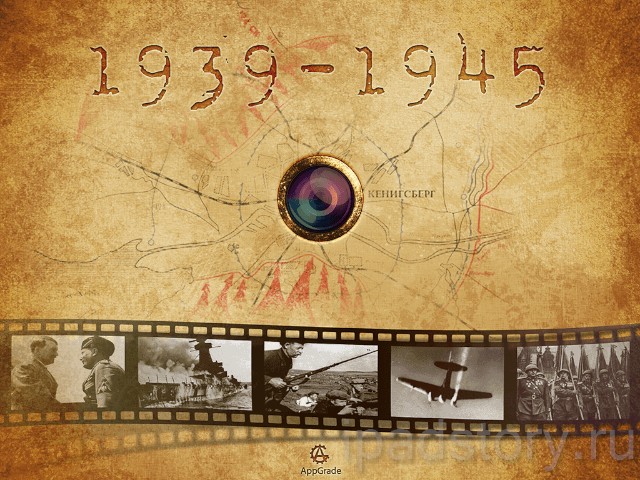 СМАГИН МАТВЕЙ ИВАНОВИЧ
Родился:
 8 августа 1911 года 
в с. Пешая Слобода 
Нижнеломовского района
Пензенской области.
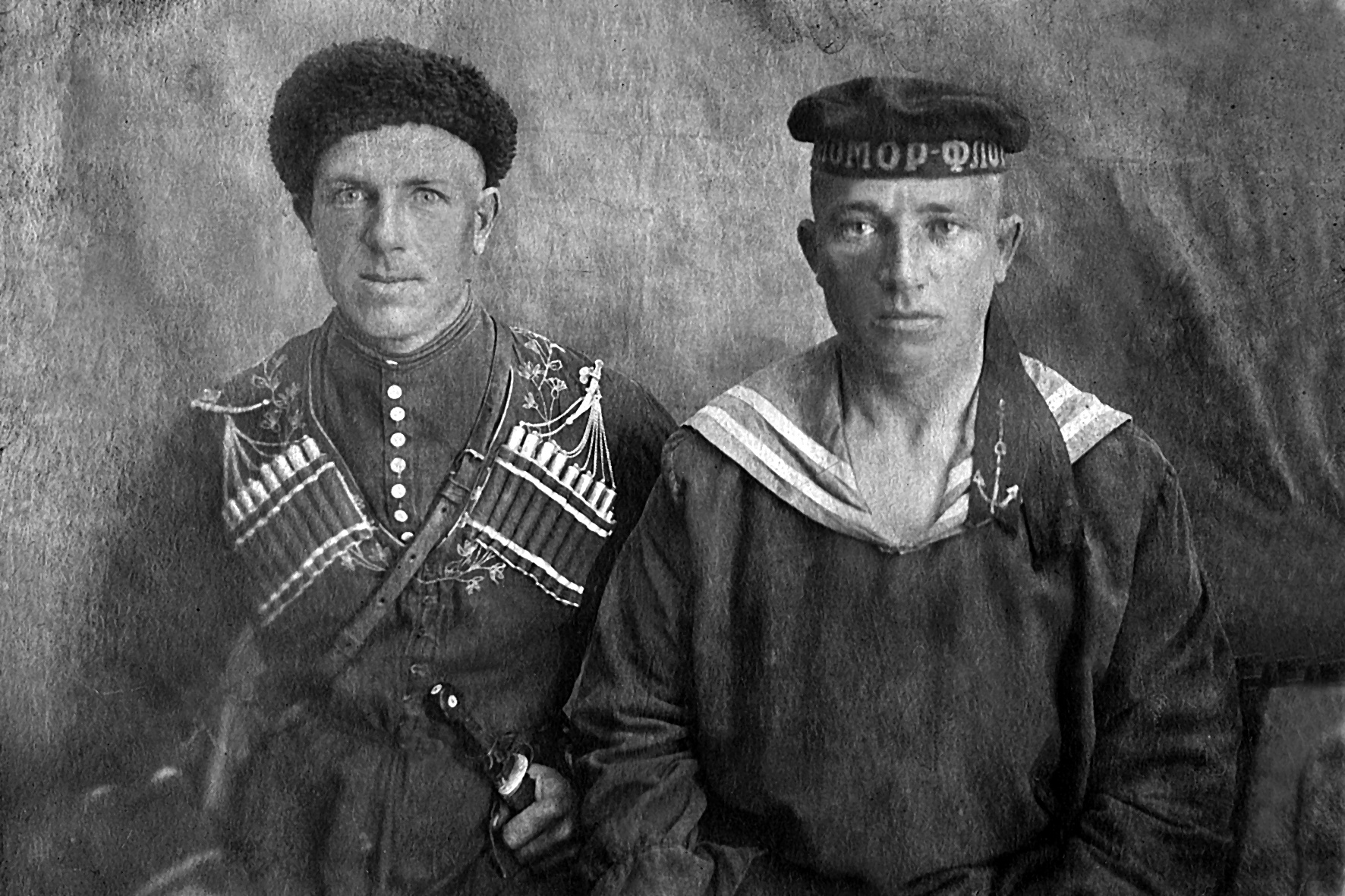 23 июня 1941 года
 был призван на Великую Отечественную войну Нижнеломовским райвоенкоматом.
Пропал без вести 
в июле 1941 года
Был участником Финской войны 30 ноября 1939- 13 марта 1940 гг.
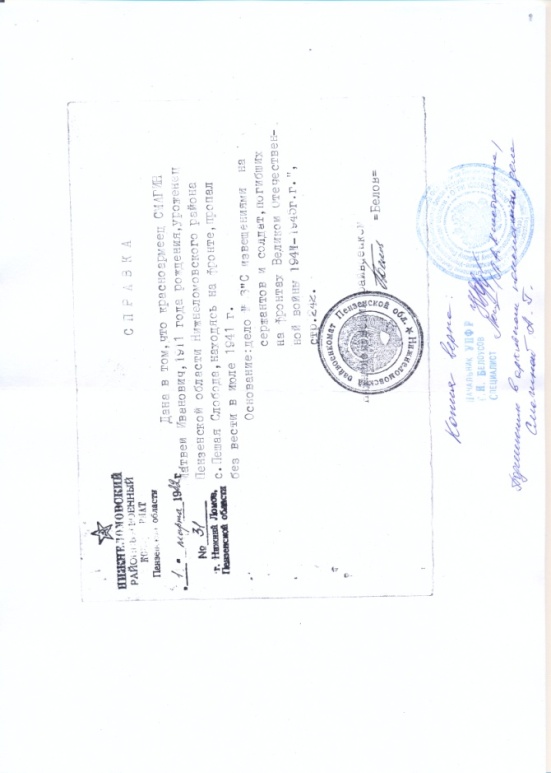 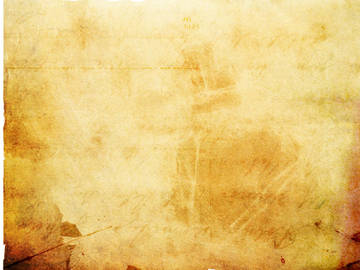 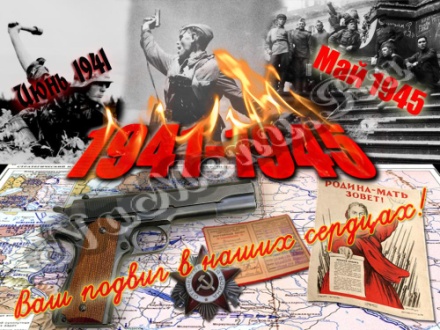 Мой прапрадедушка
СМАГИН МАТВЕЙ ИВАНОВИЧ
 (8.08.1911-_.07.1941) пропал без вести 
в июле 1941 года
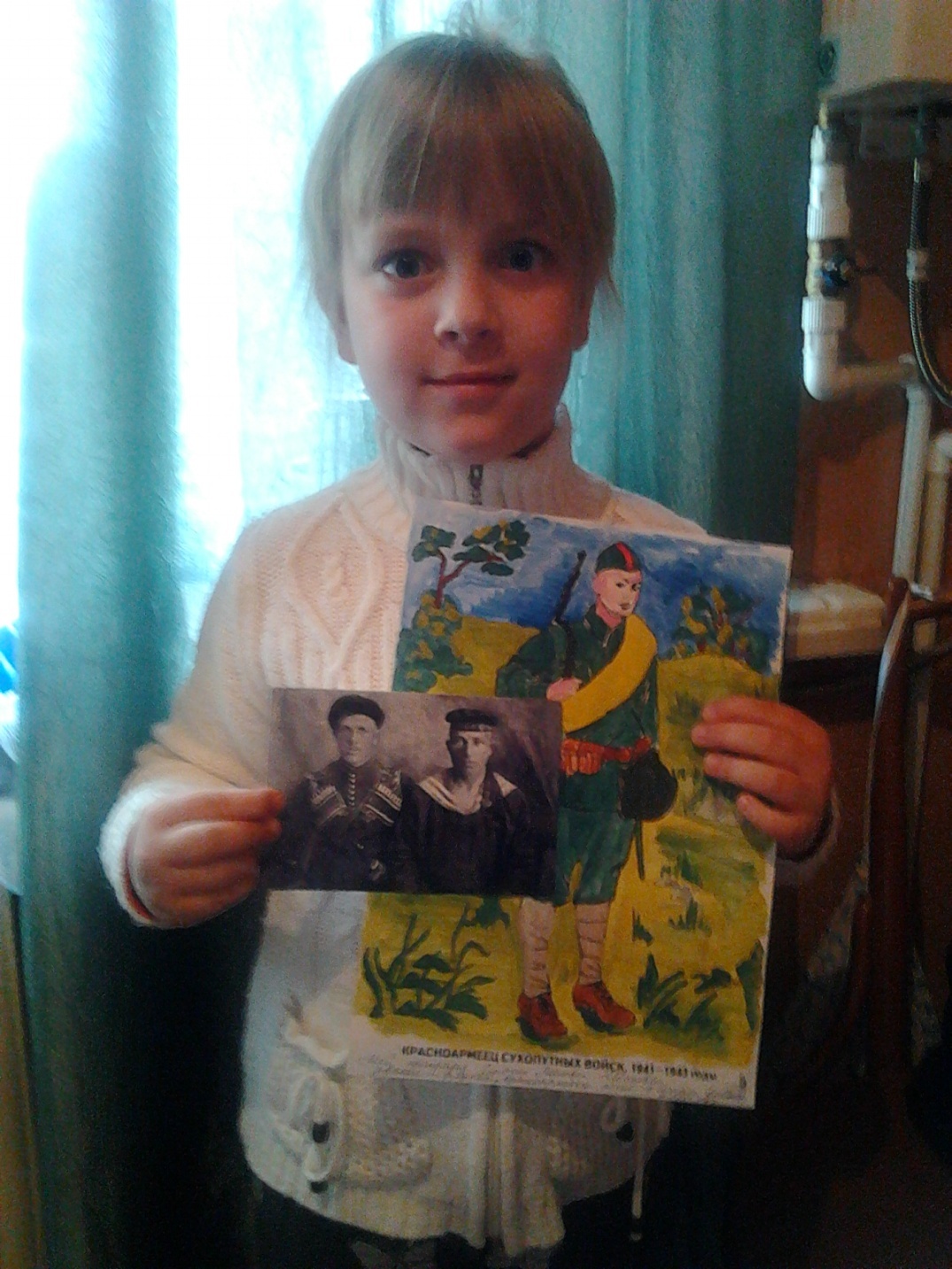 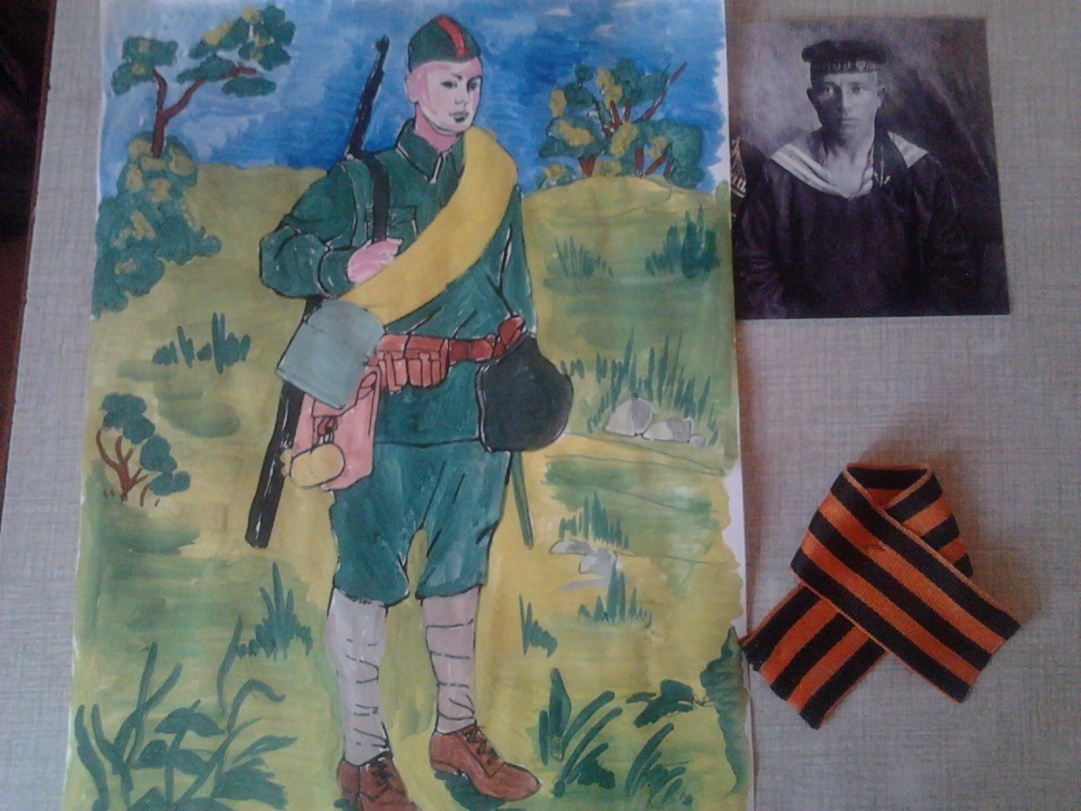 Звание: красноармеец